Communicatie
Les 6: Omgaan met feedback
Planning
Lesdoelen
Introductie in feedback vorige les 
Positieve feedback geven en ontvangen
Negatieve feedback geven en ontvangen
Feedback vragen
Lesdoelen
Je kent het belang van effectieve feedback.
Je kan positieve feedback geven en ontvangen.
Je kan negatieve feedback geven en ontvangen.

Feedback bevordert de (werk)sfeer en maakt de communicatie effectiever.
Het is in het belang van je eigen leerproces.
Het is in het belang van de doelgroep.
Het is in het belang van je collega’s.
Het is in het belang van je beroepsuitoefening.
Feedback, de introductie
https://www.youtube.com/watch?v=d_Tsq7qvgW0


Wat heb je geleerd uit het filmpje?
Wat is blijven hangen?
Positieve feedback geven
Soorten
Eigenschapscompliment: hoe iemand is.
Procescompliment: wat en hoe iemand iets heeft gedaan.

Geven
Gebruik een ik-boodschap
Beschrijf het gedrag
Specifiek
Recent
Welk effect het gedrag op jou heeft.
Positieve feedback ontvangen
Compliment = positieve feedback

Ontvangen
Luister aandachtig
Vraag om toelichting
Bedank voor het compliment

Niet doen
Valse bescheidenheid – het compliment afzwakken
Negatieve feedback geven en ontvangen:Hoe het niet moet
https://www.youtube.com/watch?v=jVY9hBShtzc






Wat heb je geleerd uit het filmpje?
Wat is blijven hangen?
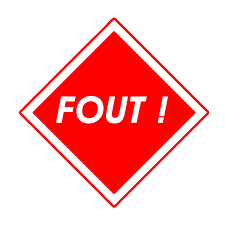 Negatieve feedback (kritiek) ontvangen; hoe het wel moet
Kritiek = negatieve feedback
Kritiek krijgen is lastig. Als je niet goed reageert, kan kritiek uitlopen op ruzie.

Ontvangen
Luister aandachtig, laat de ander zien dat je luistert.
Vraag om toelichting. 
Bedank voor de informatie en de moeite
Denk na over de feedback
Laat weten dat de feedback is overgekomen.
Bepaal wat je er mee gaat doen en doe dat dan ook.

Beter niet doen:
Jezelf er bovenop nog kritiek geven: "Ik kan ook niets.
Overdreven excuses maken: "Sorry, ik ben hier ook zo slecht in.
Gaan mokken en je terug trekken: "Ik doe alles fout."
Negatieve feedback (kritiek) geven; hoe het wel moet
Opbouwende kritiek geven
Negatieve feedback geven met als doel de situatie te verbeteren zonder de ander te kwetsen.

Feedback regels
Gebruik een ik-boodschap
Beschrijf het gedrag. Dit gedrag is:
Duidelijk te beschrijven
Kort geleden gezien
Veranderbaar 
Geef aan welk effect dit gedrag op jou heeft
Wacht even, geef de ander de ruimte om te reageren
Beschrijf het gewenste gedrag
Zoek samen naar een oplossing.
Hoe het wél moet
https://www.youtube.com/watch?v=X7vqzZ9H1rU


Wat heb je geleerd uit het filmpje?
Wat is blijven hangen?
Vragen om feedback
Wanneer?
Weet je niet zeker of je iets goed doet? Vraag dan om feedback. Het kan je twijfel wegnemen en je kunt het gebruiken om jezelf te verbeteren.

Hoe:
Formuleer je vraag helder.
Kies de persoon die deze vraag het beste kan beantwoorden.
Zoek een geschikt moment.
Zorg datje zelf de rust hebt om goed te luisteren.
Herken of begrijp je iets niet vraag dan door om het duidelijk te krijgen.
Vat de feedback niet op als kritiek op jou als persoon maar op het gedrag dat je op een bepaald moment hebt laten zien.
Bedank voor de feedback en probeer aan te geven wat je er aan gehad hebt.